MI1274 — Algoritma & Pemrograman Lanjut Genap 2015-2016
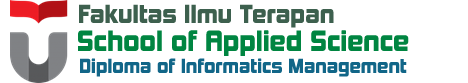 Pengaksesan File
Disusun Oleh:
Reza Budiawan

Untuk: 
Tim Dosen Algoritma & Pemrograman Lanjut
Hanya dipergunakan untuk kepentingan pengajaran di  lingkungan Fakultas Ilmu Terapan, Universitas Telkom
Akses File (Bahasa Pemr. Java)
Pengaksesan file menggunakan package java.io
Java programs perform I/O through Streams.
Stream merupakan abstraksi yang menghasilkan/memerlukan informasi. 
Stream berhubungan dengan physical device dari Java I/O system.
Stream berhubungan dengan input device seperti: disk file, keyboard, atau network socket. 
Stream juga berhubungan dengan output device seperti: disk file, atau network connection.
Stream
[Speaker Notes: Java defines two types of streams: byte and character. Byte streamsprovide a convenient means for handling input and output of bytes. Byte streams are used, for example, when reading or writing binary data. Character streams provide a convenient means for handling input and output of characters. They use Unicode and, therefore, can be internationalized. Also, in some cases, character streams are more efficient than byte streams.]
MEMBACA & Menampilkan kARAKTER
[Speaker Notes: Bentuk lainnya, bisa gunakan Scanner class atau System.out.println]
Mengakses File
Pengaksesan File (Input & Output)
Membaca File
import java.io.FileInputStream;
import java.io.FileNotFoundException;
import java.io.IOException;
import java.util.Scanner;


public class DemoBacaFile {
    public static void main(String[] args) {
        Scanner s = new Scanner(System.in);
        System.out.print("Masukkan nama file (dengan ekstensi): ");
        String namafile = s.next();
        try {
            FileInputStream fin = new FileInputStream(namafile);
            int i;
            do{
                i = fin.read();
                if(i!=-1){
                    System.out.print((char)i);
                }
            }while(i!=-1);
            fin.close();
        } catch (FileNotFoundException e) {
            System.out.println("Tidak Bisa Membuka File");
        } catch (IOException e){
            System.out.println("Tidak Bisa Membaca/Menutup File");
        }
    }
}
Keterangan:
Terdapat demo.txt dengan isi “Hai”
Pada folder yang sama
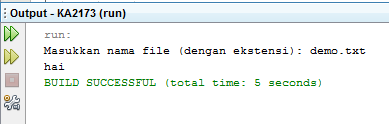 [Speaker Notes: Jika menggunakan Netbeans, taruh demo.txt pada folder Project. 
File yang digunakan demo.txt tepat berada pada folder Project Netbeans terkait.]
Menulis isi File
import java.io.FileNotFoundException;
import java.io.FileOutputStream;
import java.io.IOException;
import java.util.Scanner;

public class DemoTulisFile {

    public static void main(String[] args) {
        Scanner s = new Scanner(System.in);
        System.out.print("Masukkan nama file (dengan ekstensi): ");
        String namafile = s.nextLine();
        System.out.print("Masukkan kata yang ingin dimasukkan: ");
        String kata = s.nextLine();
        try {
            FileOutputStream fout = new FileOutputStream(namafile);
            for (int i = 0; i < kata.length(); i++) {
                int byteCharOfString = (int) kata.charAt(i);
                fout.write(byteCharOfString);
            }
            System.out.println("File sudah ditulis. Silahkan dicek manual");
            fout.close();
        } catch (FileNotFoundException e) {
            System.out.println("Tidak Bisa Membuka File");
        } catch (IOException e) {
            System.out.println("Tidak Bisa Membaca/Menutup File");
        }
    }
}
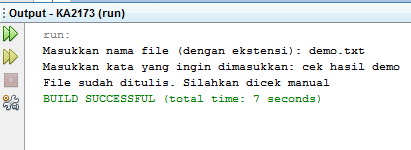 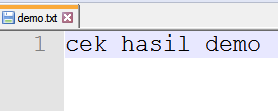 Hal yang harus diperhatikan
Perhatikan peletakan file yang digunakan untuk kode yang dieksekusi
Menuliskan dan Membaca File berbasiskan nilai integer yang merupakan nilai byte dari setiap karakter
Penyimpanan Objek Pada File
Disclaimer: Kode diambil dari blog wordpress. Pemilik blog telah mengetahui pengambilan kode tsb. 
Pihak FIT Universitas Telkom atau pembuat slide tidak melakukan pelanggaran hak cipta terhadap sumber data terkait pengambilan kode tersebut
Penyimpanan Objek
Penyimpanan file tidak hanya terkait tulisan,
Objek juga dapat disimpan ke dalam file. 
Objek yang disimpan dapat dibaca kembali untuk digunakan pada program
Penyimpanan data dapat berupa data objek atau array of object (untuk materi ini hanya menggunakan array list)
Penyimpanan Objek
Buat sebuah class yang meng-implements Serializable
Gunakan FileOutputStream dan ObjectOutputStream untuk melakukan penyimpanan data objek ke file
Gunakan FileInputStream dan ObjectInputStream untuk melakukan pembacaan data objek ke file
Penyimpanan Objek
Diketahui sebuah class sebagai berikut
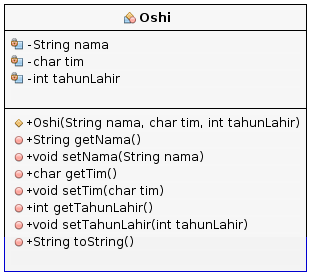 import java.io.Serializable;

public class Oshi implements Serializable{
    private String nama;
    private char tim;
    private int tahunLahir;
 
    public Oshi(String nama, char tim, int tahunLahir) {
        this.nama = nama;
        this.tim = tim;
        this.tahunLahir = tahunLahir;
    }
 
    public String getNama() {
        return nama;
    }
 
    public void setNama(String nama) {
        this.nama = nama;
    }
 
    public char getTim() {
        return tim;
    }
Perhatikan bahwa class meng-implements Serializable
public void setTim(char tim) {
        this.tim = tim;
    }
 
    public int getTahunLahir() {
        return tahunLahir;
    }
 
    public void setTahunLahir(int tahunLahir) {
        this.tahunLahir = tahunLahir;
    }
 
    @Override
    public String toString() {
        return "Oshi{" + "nama=" + nama + ", tim=" +
                tim + ", tahunLahir=" + tahunLahir + '}';
    }
}
Penyimpanan Objek
import java.io.FileOutputStream;
import java.io.IOException;
import java.io.ObjectOutputStream;
 
public class SimpanData {
    public static void main(String[] args) {
        //bentuk 1 objek Oshi
        Oshi o = new Oshi("Melody", 'J', 1992);
         
        //menyimpan objek oshi "o"
        try {
            FileOutputStream fos = new FileOutputStream("file_oshi.dat");
            ObjectOutputStream oos = new ObjectOutputStream(fos);
            oos.writeObject(o);
            oos.close();
            System.out.println("Tersimpan");
        } catch (IOException ex) {
            System.out.println("Gagal. Error: "+ex);
        }
    }
}
Objek yang akan disimpan
[Speaker Notes: File “file_oshi.dat” dapat berekstensi selain .dat.
Tempat penyimpanan dalam folder yang sama. 
Jika menggunakan Netbeans, file terbentuk pada folder project terkait.]
Pengambilan Objek
import java.io.FileInputStream;
import java.io.IOException;
import java.io.ObjectInputStream;
 
public class AmbilData {
    public static void main(String[] args) {
        Oshi o;
        try {
            FileInputStream fis = new FileInputStream("file_oshi.dat");
            ObjectInputStream ois = new ObjectInputStream(fis);
            o = (Oshi) ois.readObject();
            System.out.println(o);
            ois.close();
        } catch (IOException|ClassNotFoundException ex) {
            System.out.println("Error: "+ex);
        }
    }
}
Objek yang akan diambil nilainya
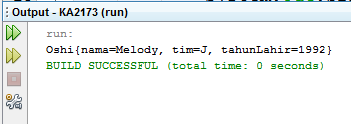 [Speaker Notes: Sesuaikan nama file dengan nama file penyimpanan objek
Jika ingin mengambil nilai nama, tim, dan tahun satu per satu, gunakan get.
Jika ingin mengubah format tampilan, ubah kode method toString dari class Oshi.]
Penyimpanan ArrayList of Oshi
import java.io.FileOutputStream;
import java.io.IOException;
import java.io.ObjectOutputStream;
import java.util.ArrayList;
 
public class SimpanDataArr {
    public static void main(String[] args) {
        //bentuk 1 objek Oshi
        Oshi o1 = new Oshi("Melody", 'J', 1992);
        Oshi o2 = new Oshi("Haruka", 'T', 1992);
        Oshi o3 = new Oshi("Shanika", 'K', 1998);
        
        ArrayList<Oshi> daftarOshi = new ArrayList<>();
        daftarOshi.add(o1); daftarOshi.add(o2); daftarOshi.add(o3);
 
        try {
            FileOutputStream fos = new FileOutputStream("file_oshi.dat");
            ObjectOutputStream oos = new ObjectOutputStream(fos);
            oos.writeObject(daftarOshi);
            oos.close();
            System.out.println("Tersimpan");
        } catch (IOException ex) {
            System.out.println("Gagal. Error: "+ex);
        }
    }
}
Pengambilan ArrayList of Oshi
import java.io.FileInputStream;
import java.io.IOException;
import java.io.ObjectInputStream;
import java.util.ArrayList;
 
public class AmbilDataArr {
    public static void main(String[] args) {
        ArrayList<Oshi> daftar;
        try {
            FileInputStream fis = new FileInputStream("file_oshi.dat");
            ObjectInputStream ois = new ObjectInputStream(fis);
            daftar = (ArrayList<Oshi>) ois.readObject();
            //tampilkan semua oshi dari daftar
            for(Oshi o:daftar){
                System.out.println(o);
            }
            ois.close();
        } catch (IOException|ClassNotFoundException ex) {
            System.out.println("Error: "+ex);
        }
    }
}
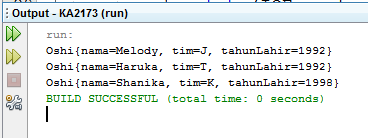 End Of Slide